Архитектура и живопись XVIIв.
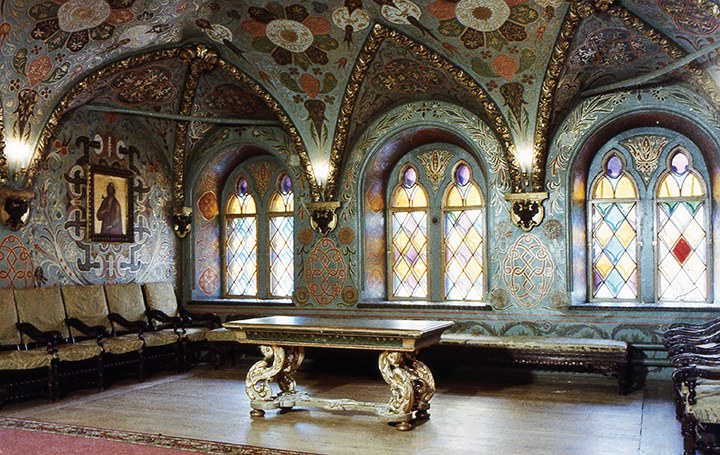 Московский кремль
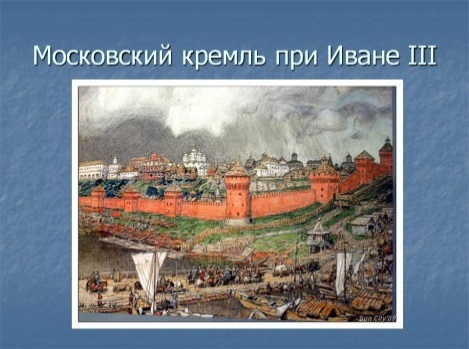 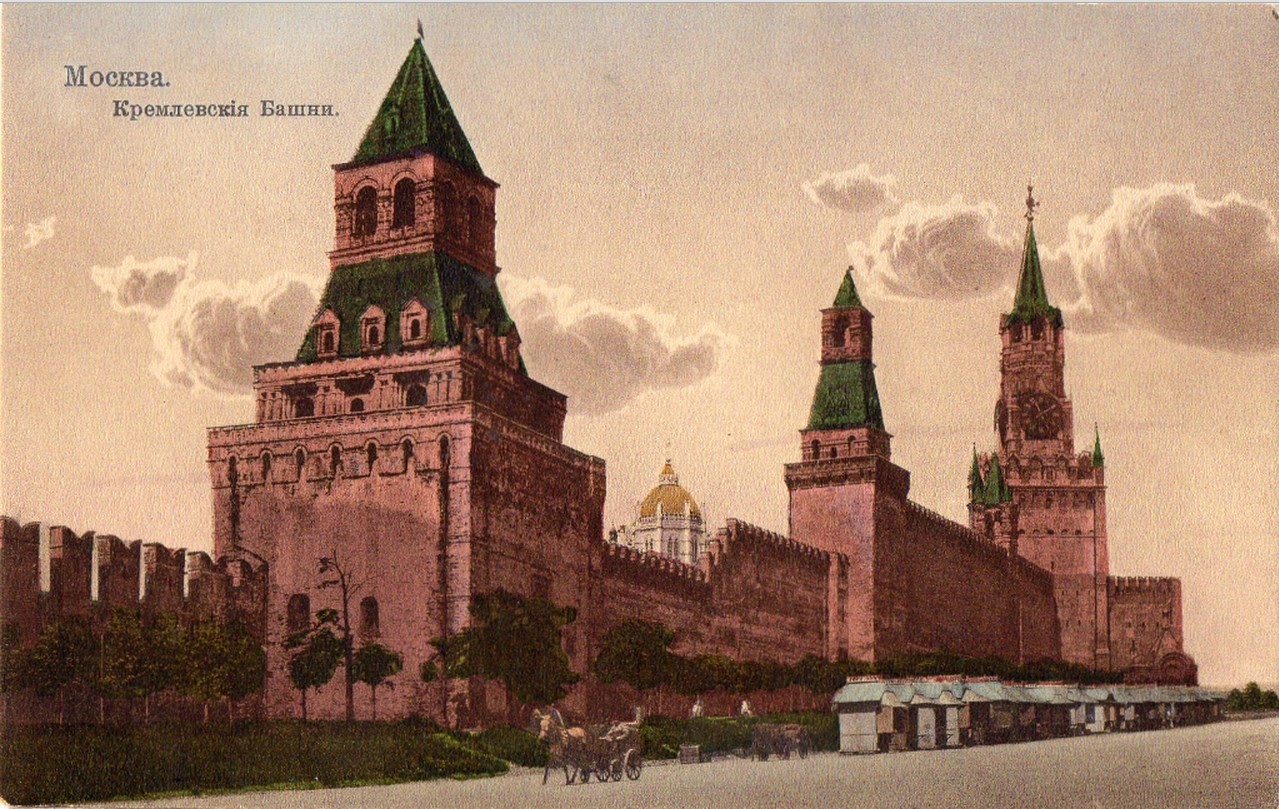 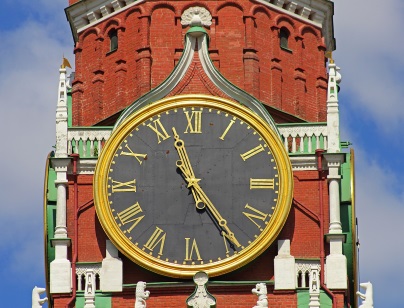 Теремной дворец
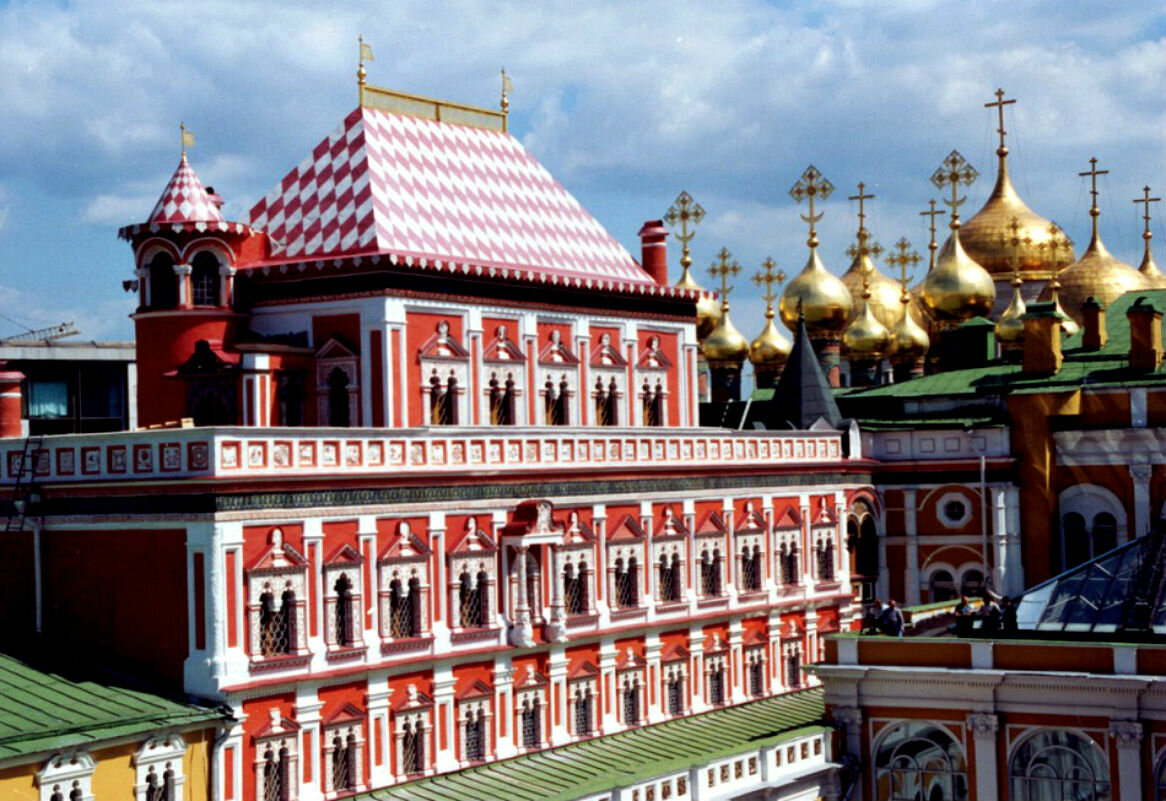 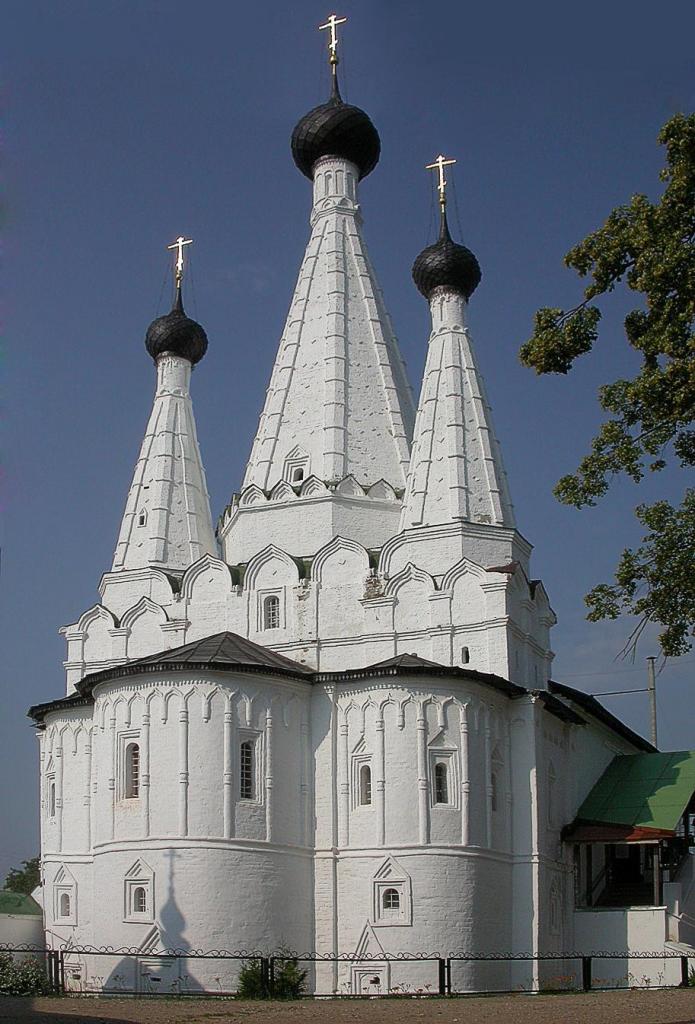 Успенская (Дивная) церковь в Угличе.
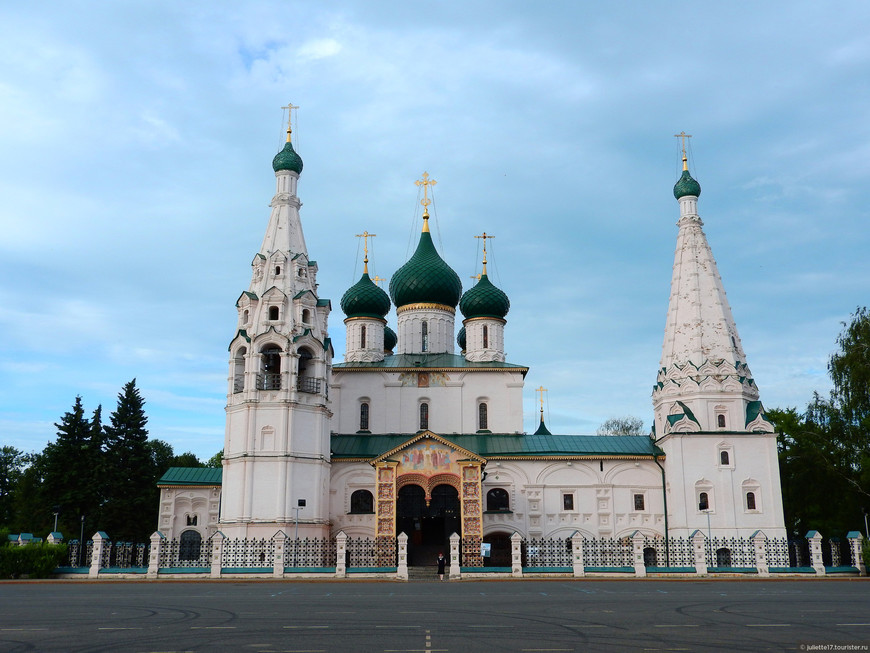 Церковь Ильи Пророка в Ярославле
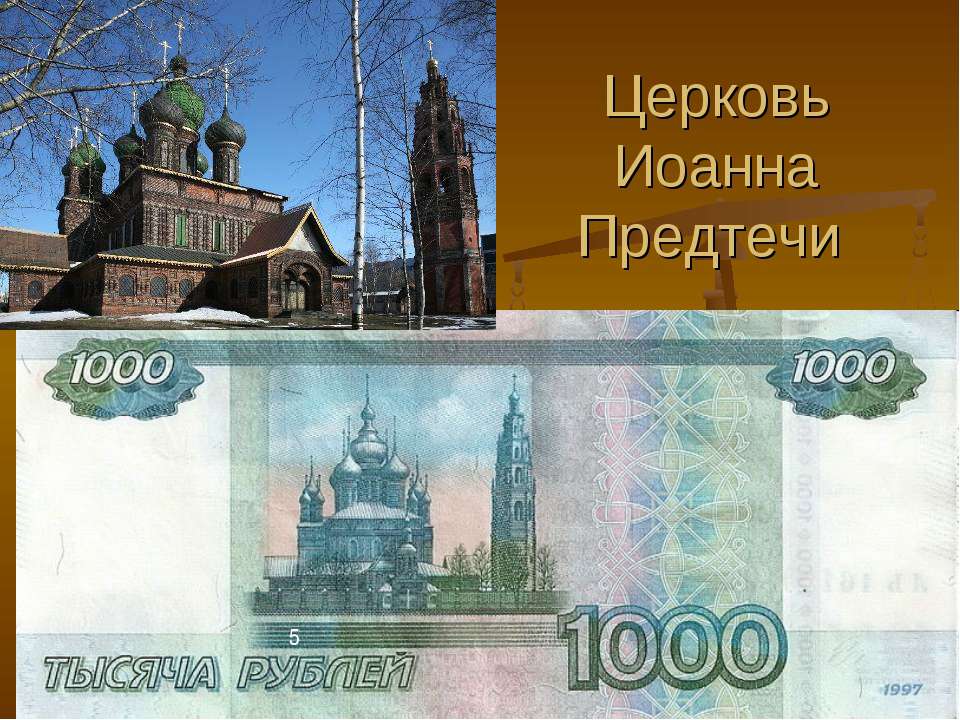 Новоиерусалимский монастырь
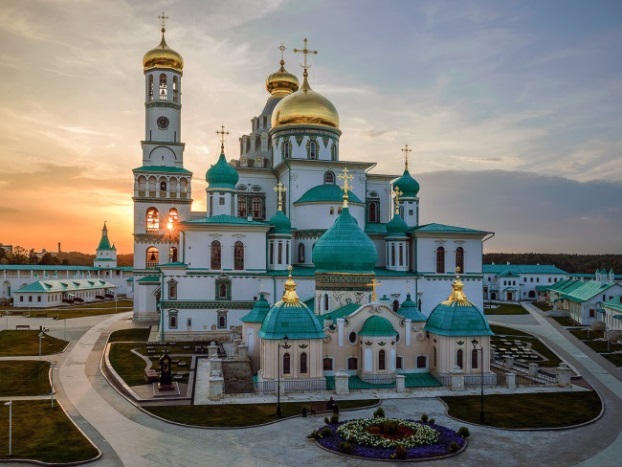 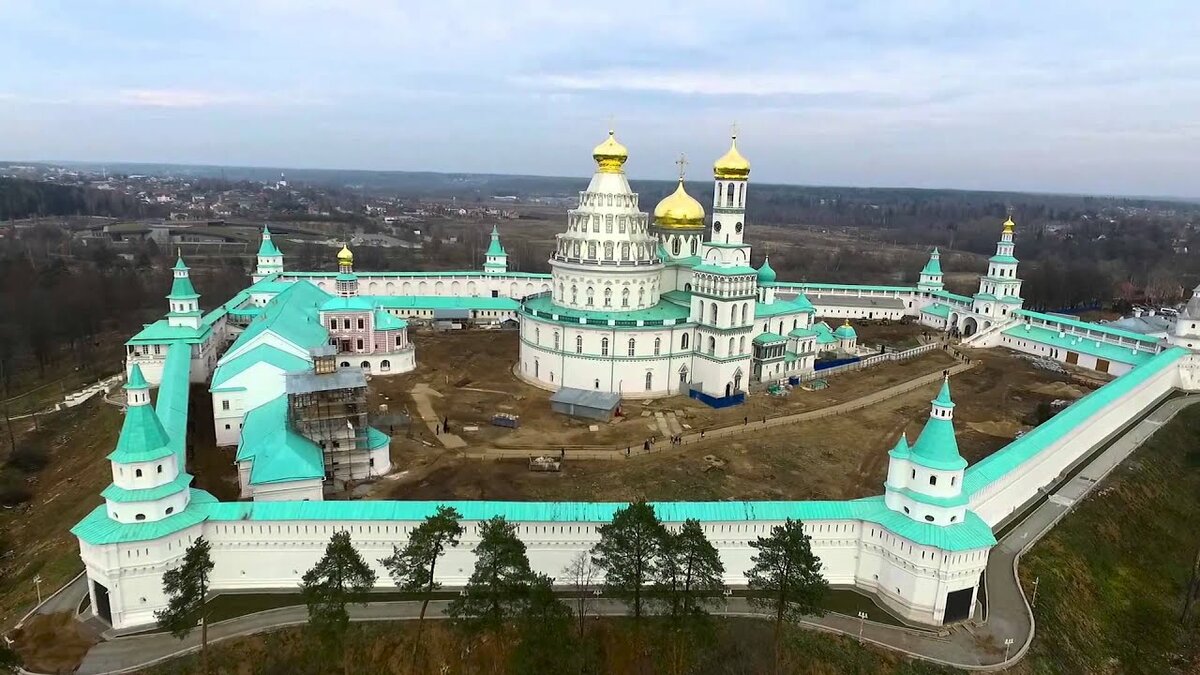 Дворец в Коломенском
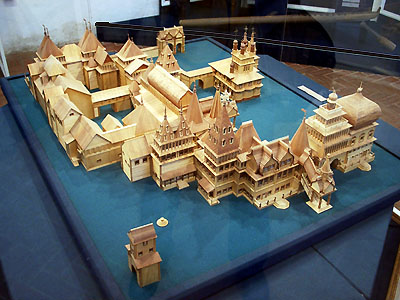 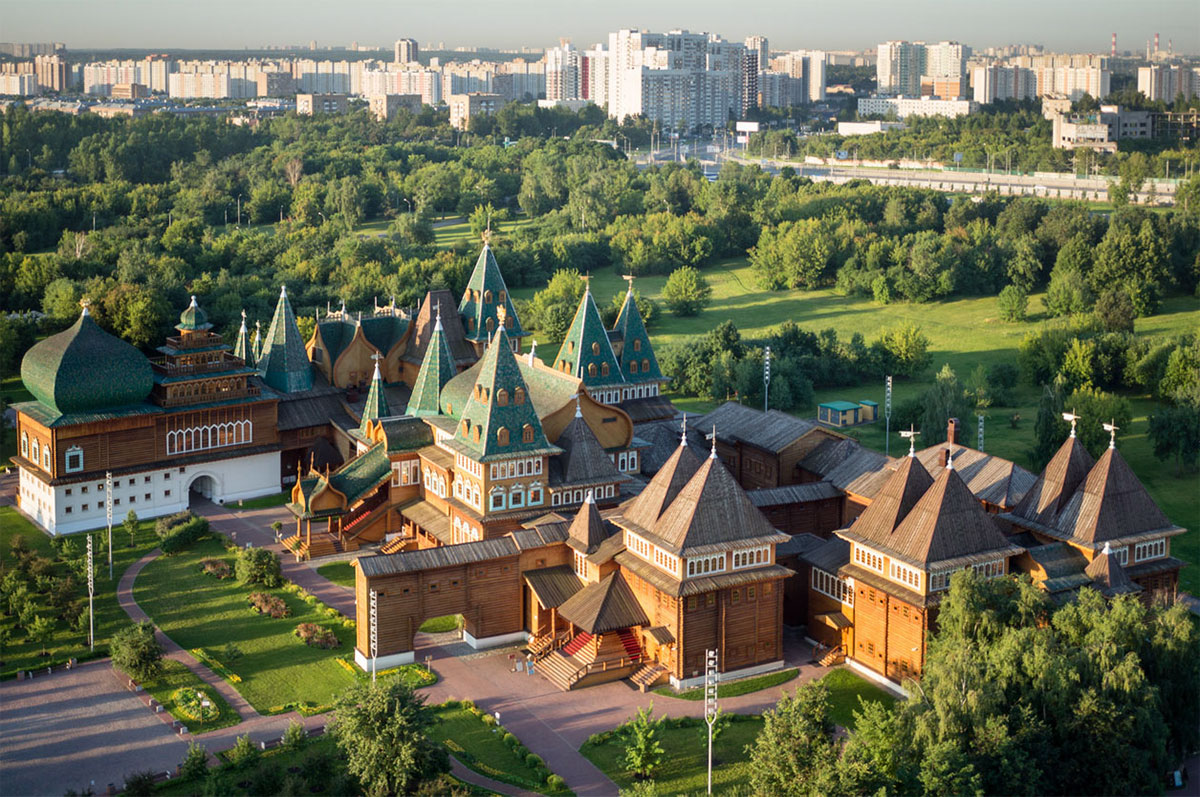 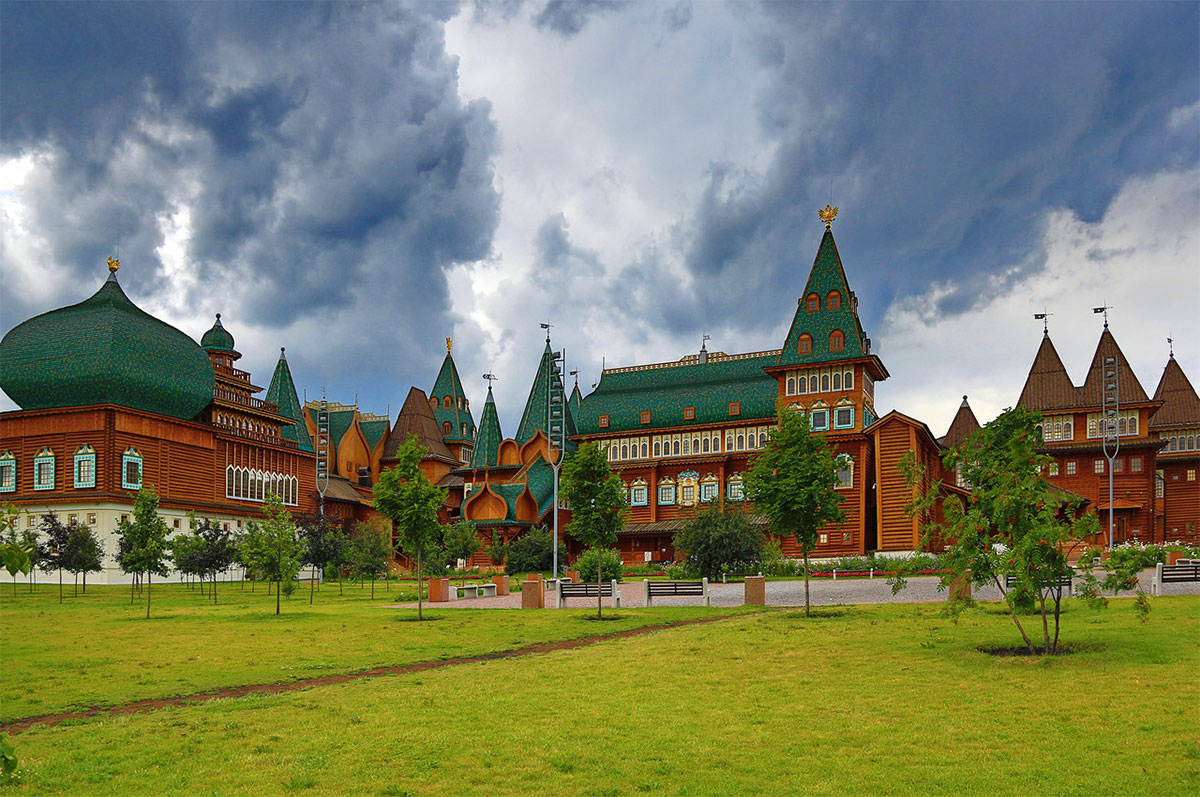 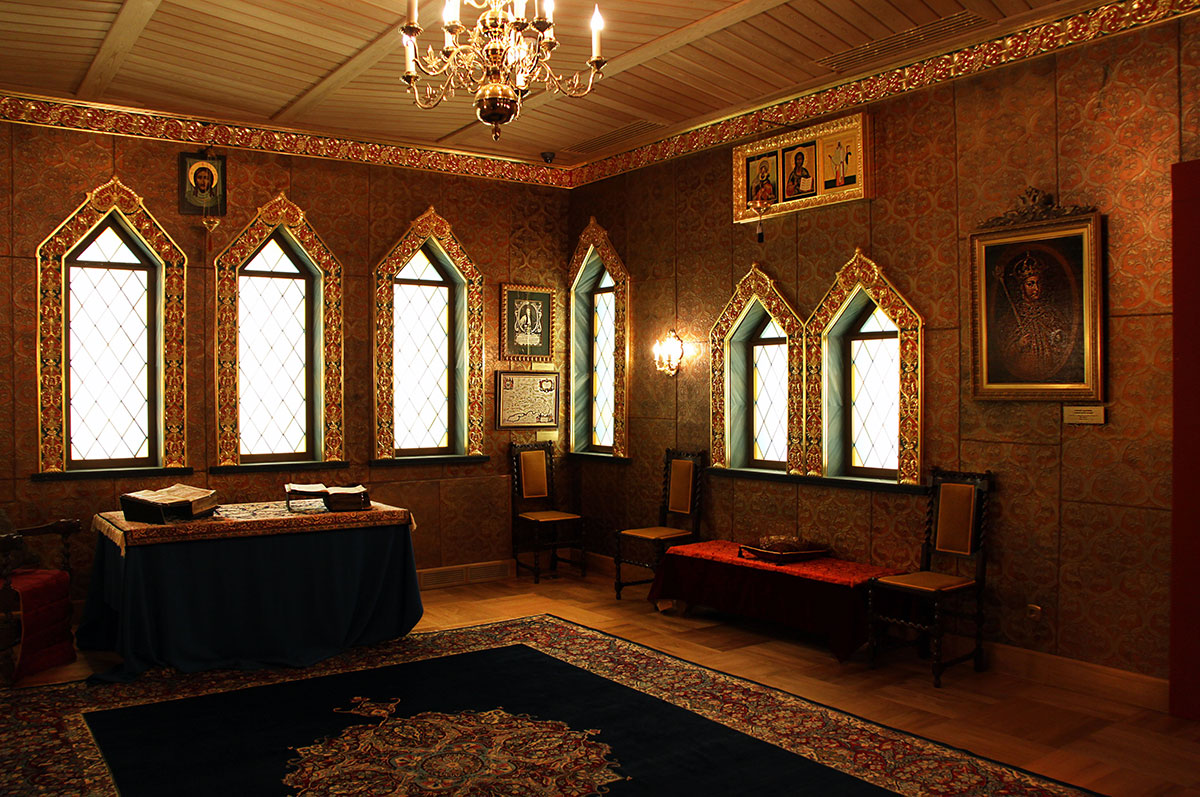 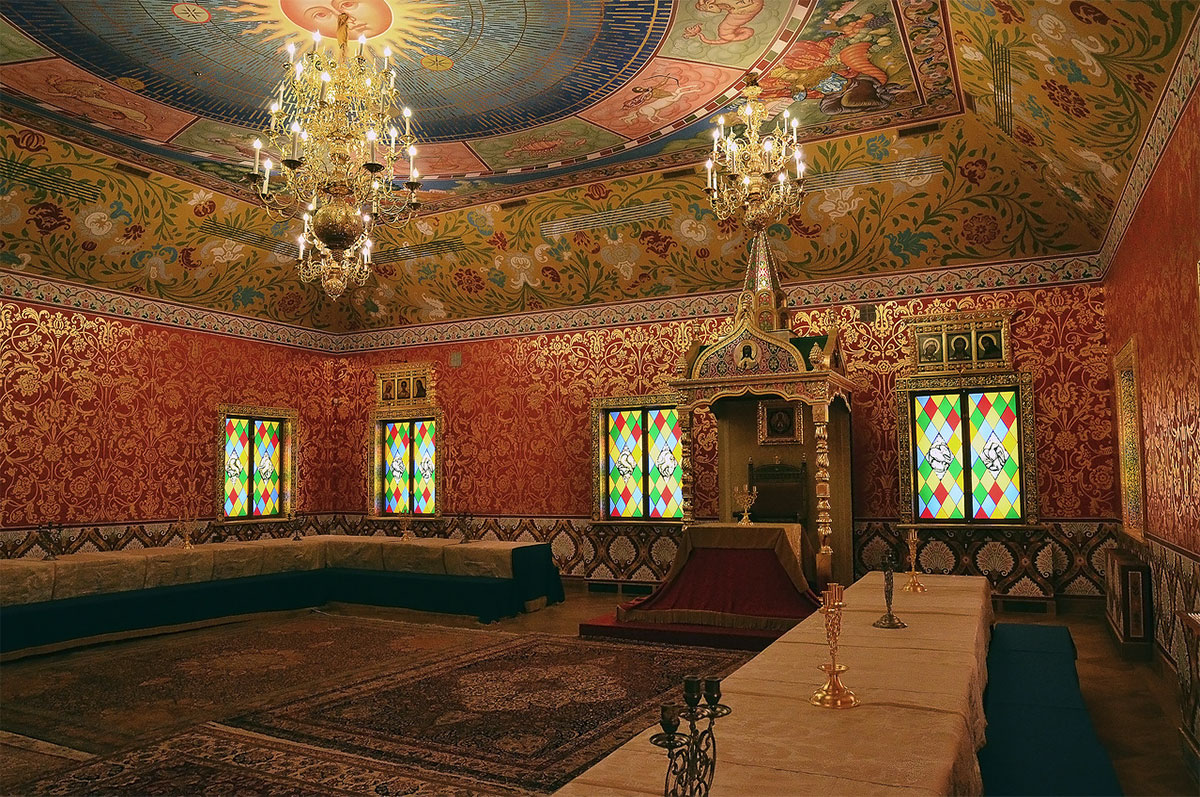 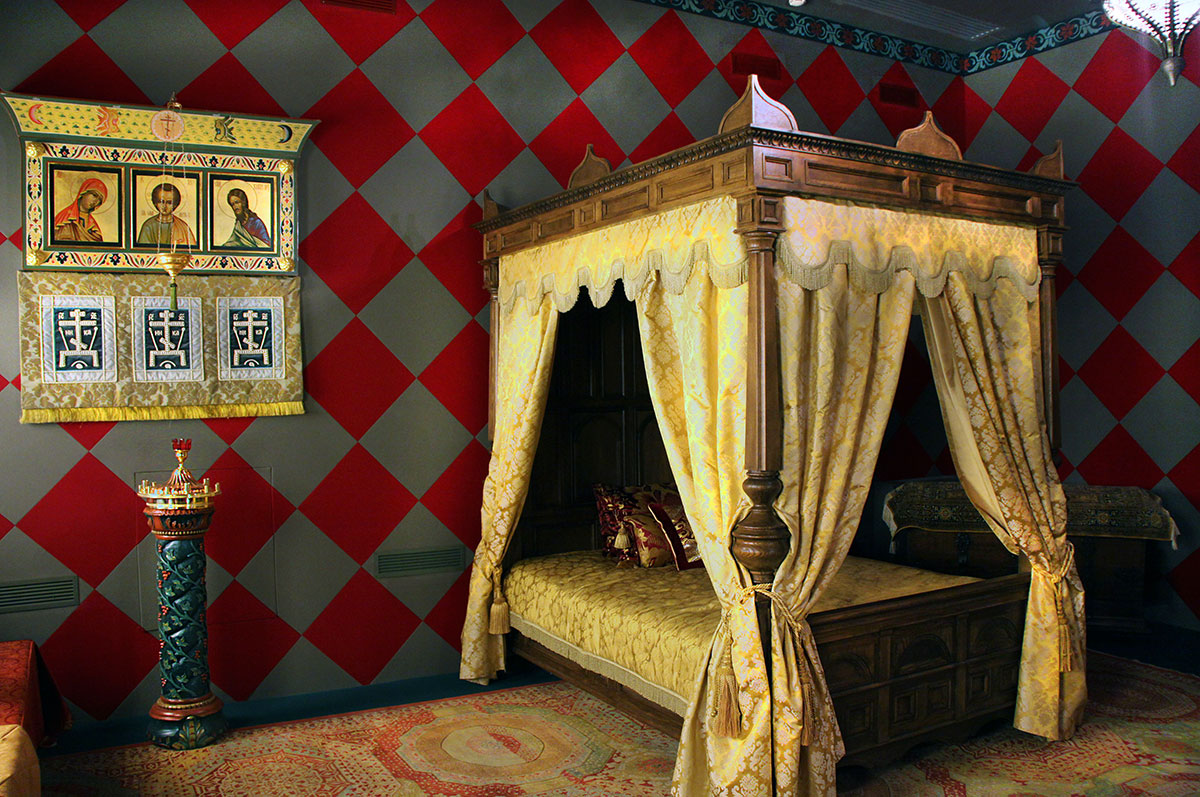 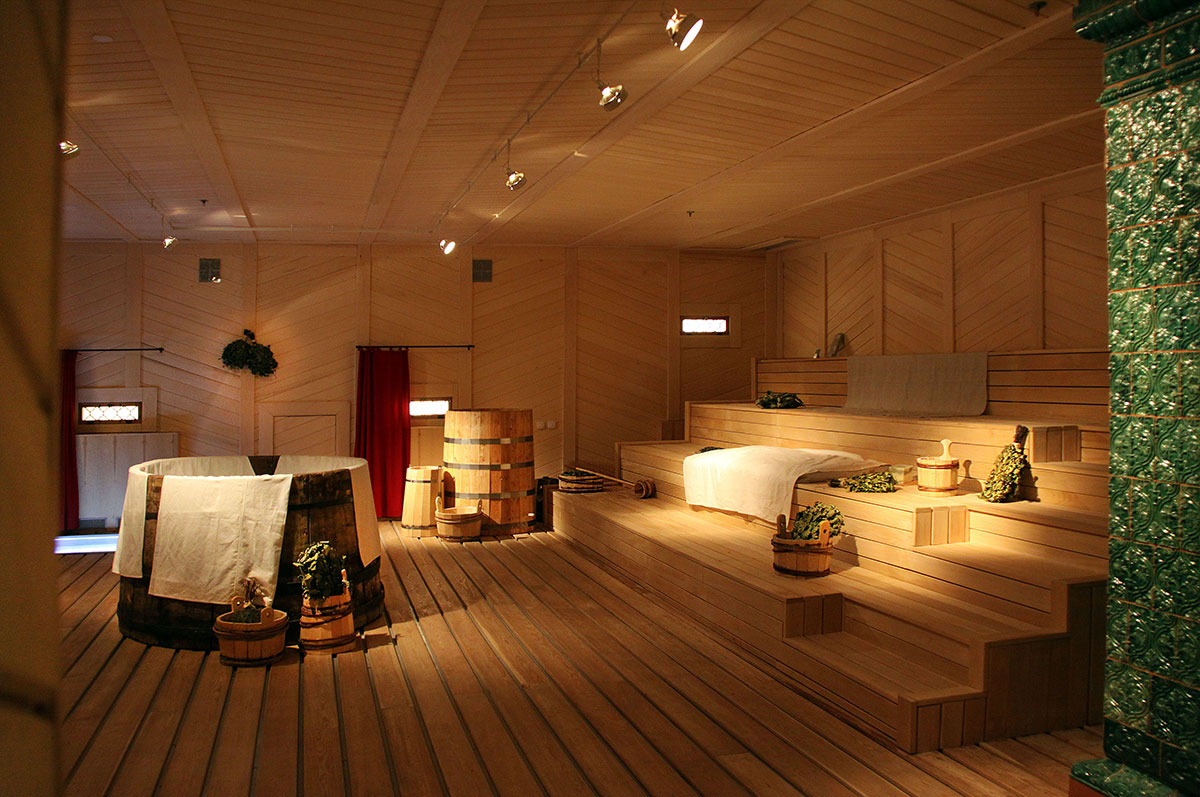 Нарышкинское барокко
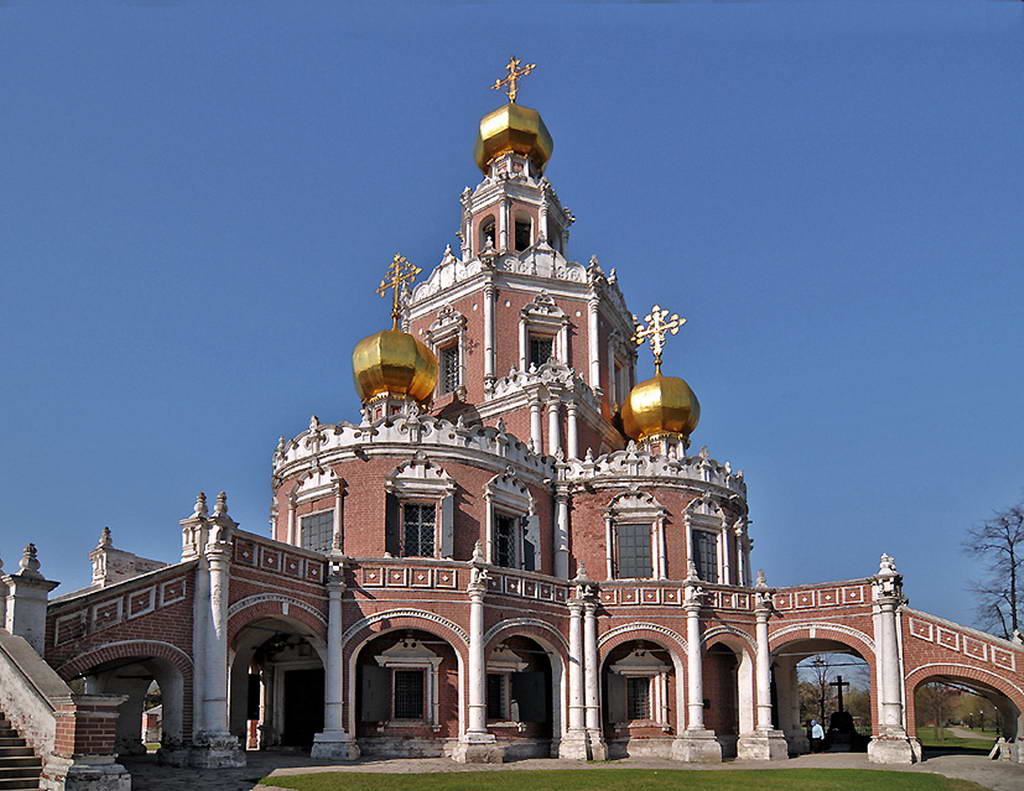 Вычурный и пышный архитектурный и скульптурный стиль XVI—XVIII вв
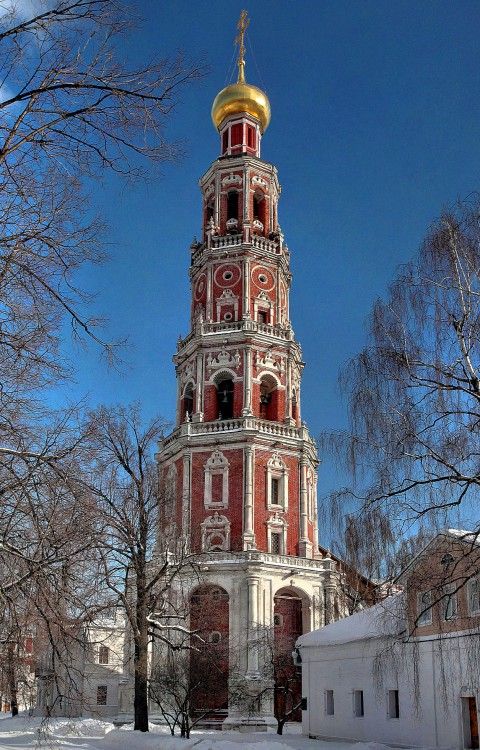 Колокольня Новодевичьего монастыря
Церковь Святой Троицы в Никитниках
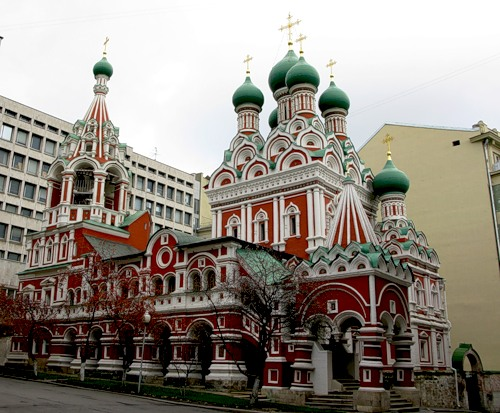 Дом думного дьяка Аверкия Кириллова в Москве
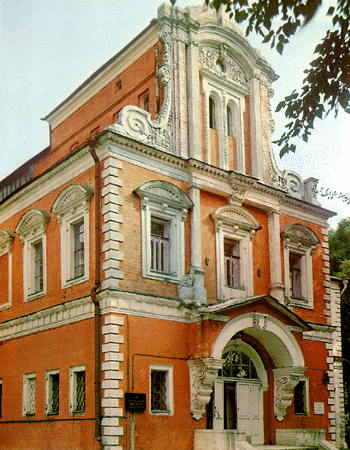 Симон Ушаков                          Грановитая палата
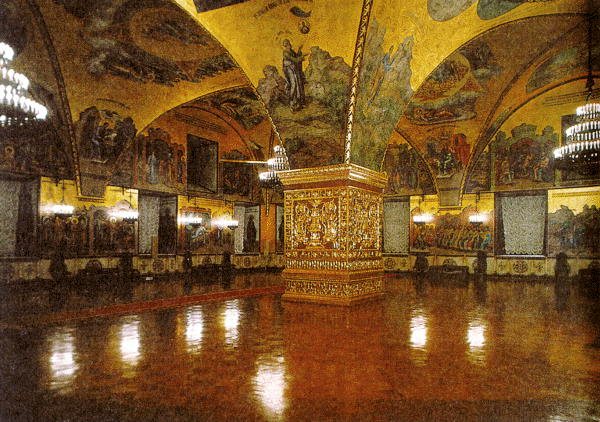 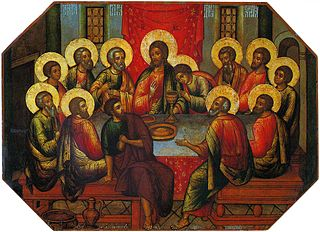 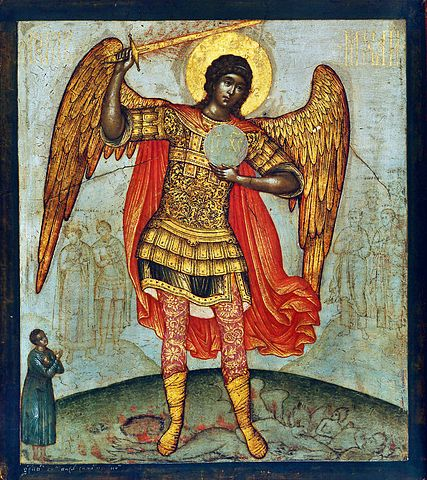 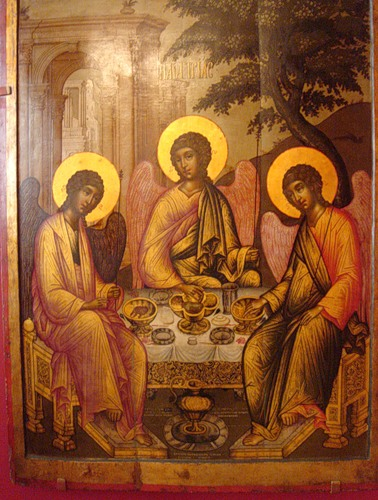 Тайная вечеряв
Архангел Михаил 
попирающий дьявола
Икона «Древо государства Российского» 
или Похвала Владимирской 
иконе Божьей матери
Спас нерукотворный.
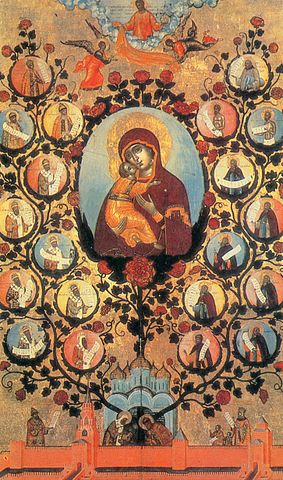 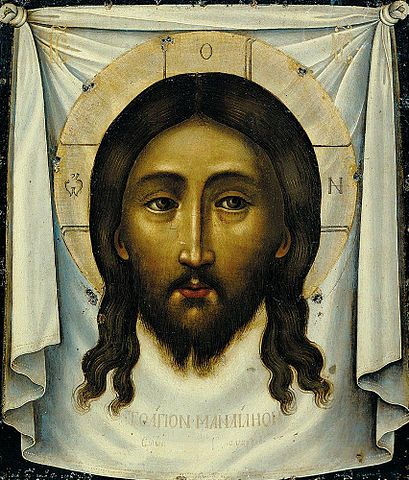 Троица
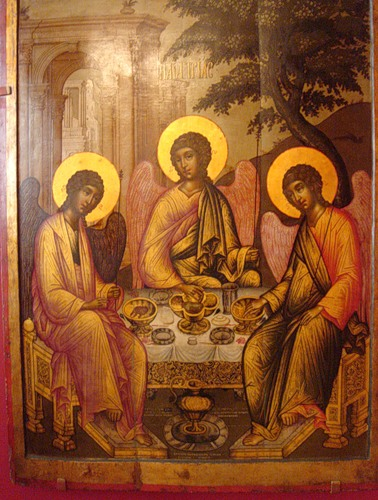 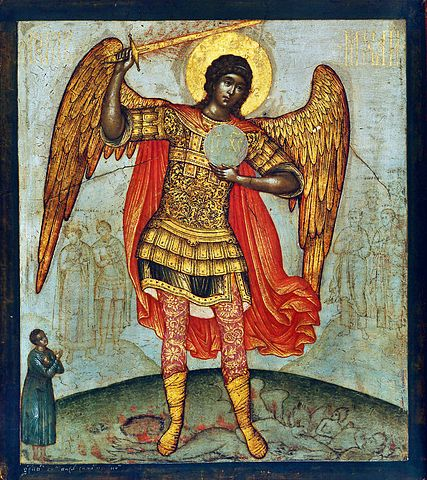 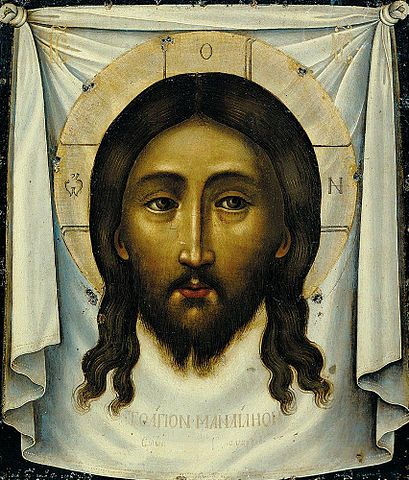 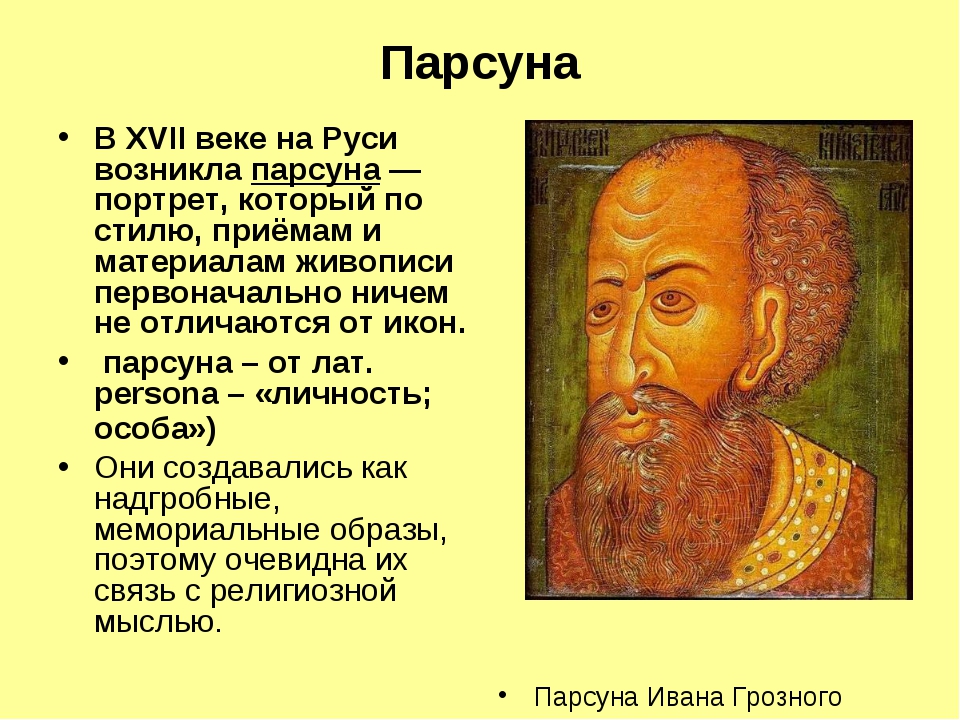 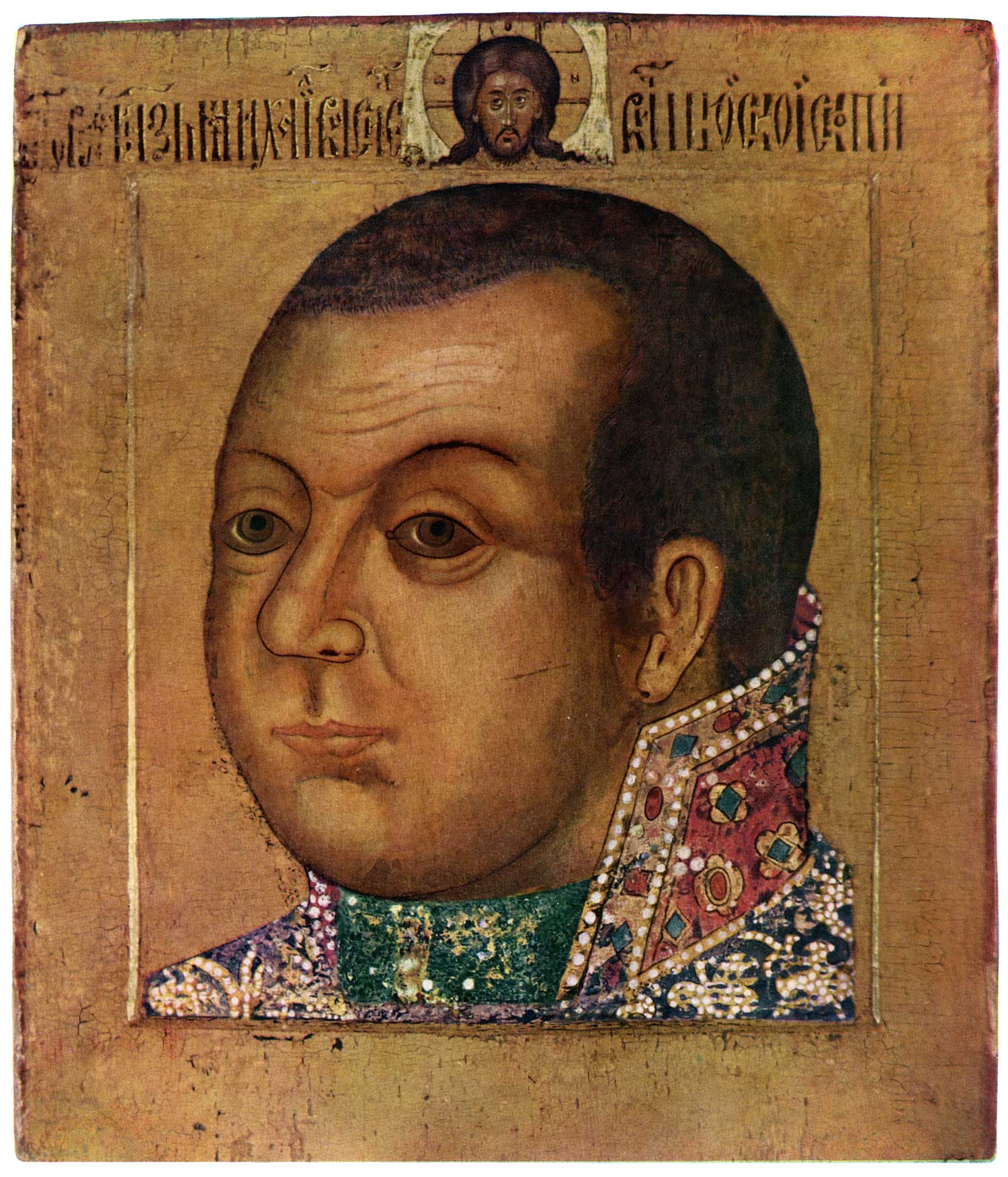 М.В. Скопин-Шуйский
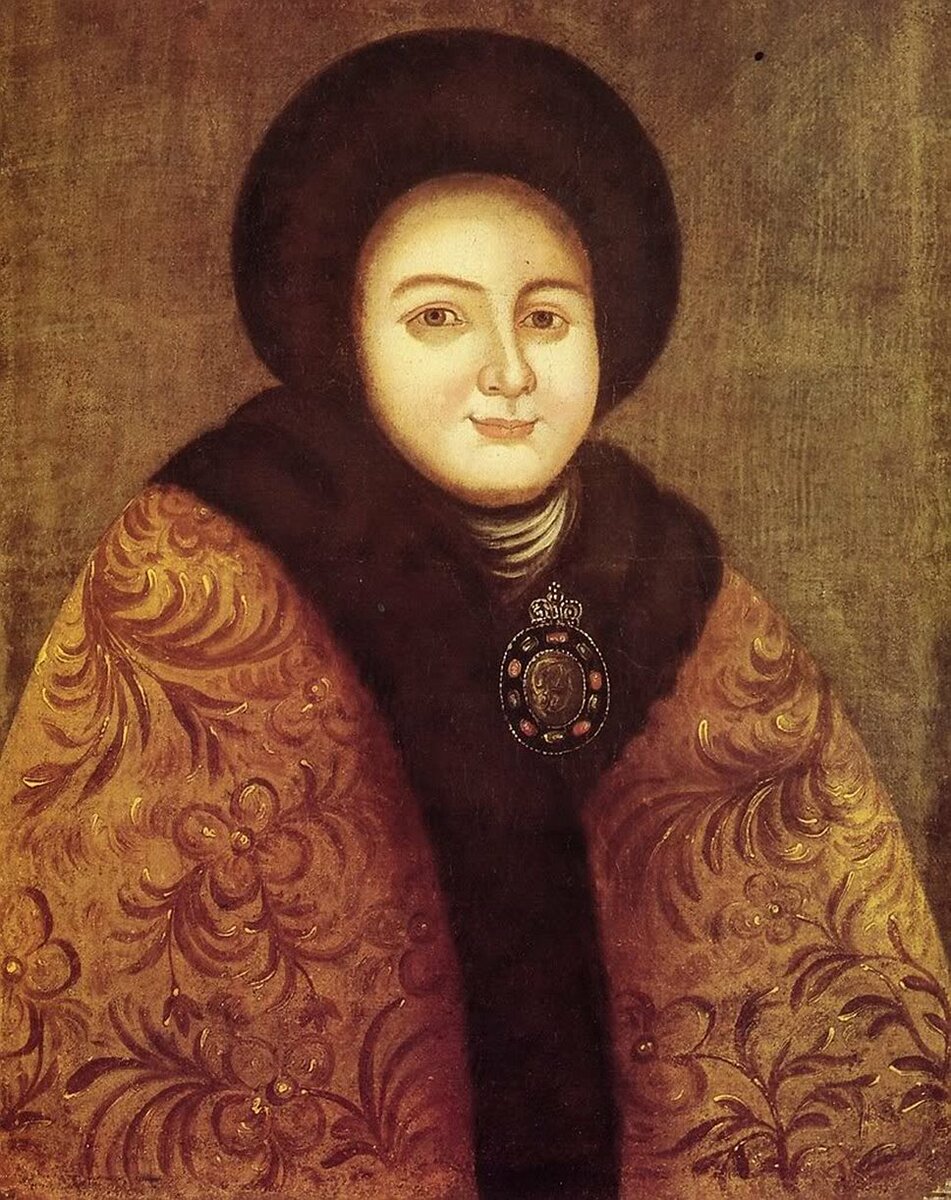 Наталья Кирилловна Нарышкина
Здание на дом: §26Печатная тетрадь № по выбору